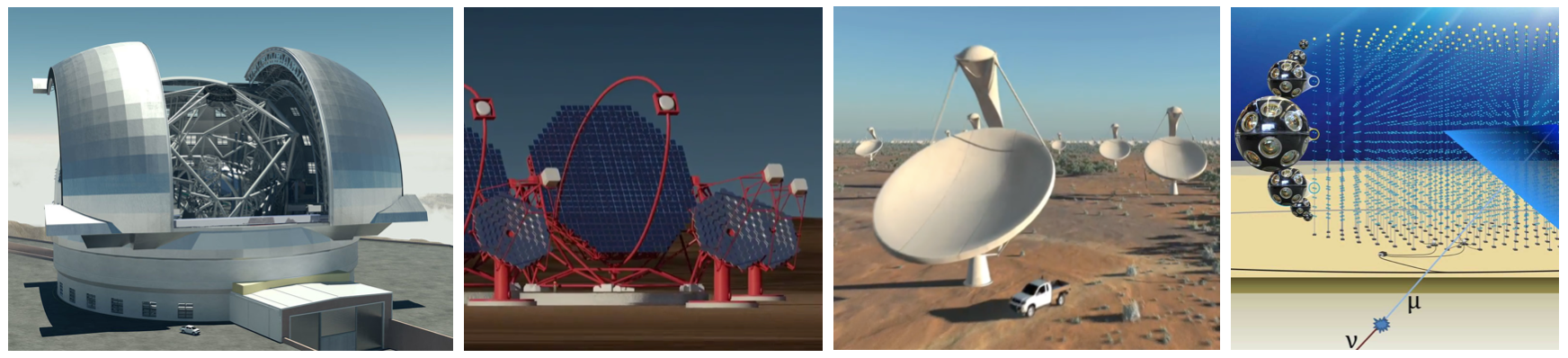 ASTERICS Achievements and Future
AGA-4, 20 June 2017

Rob van der Meer, 
ASTRON,
20 June 2017
AGA-4 Zaandam, NL
1
Evaluating ASTERICS first half
Value the achievements so far: 
Example achievements
Best achievements
Did we(you) do what was expected?
Did it align with partner plans?
So in hindsight, how happy are you, how excited should you be
20 June 2017
AGA-4 Zaandam, NL
2
Looking ahead (2nd half)
Ambition for achievements in the second half of the project 
individual plans for the future <--> aligning these plans for the future 
current developments versus needs for the future
20 June 2017
AGA-4 Zaandam, NL
3
Looking ahead (beyond)
discussion on heritage of the project 
discussion on long term sustainability options for the collaborative work between the astro(particle)physics ESFRIs. 
etc.
20 June 2017
AGA-4 Zaandam, NL
4
Future of ASTERICS
What do we want to keep as core activity after the project?
What do we want to do as linked or peripheral activity after the project?
20 June 2017
AGA-4 Zaandam, NL
5